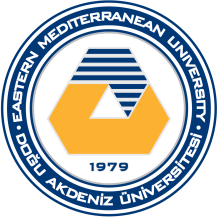 INTRODUCTION TO LOGIC DESIGNChapter 1Digital Systems and Binary Numbers
gürtaçyemişçioğlu
2
OUTLINE OF CHAPTER 1
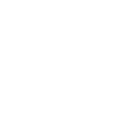 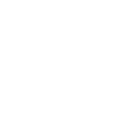 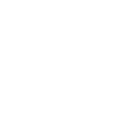 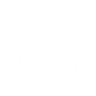 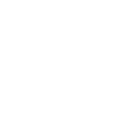 Number-base
Conversions
Binary
Numbers
Digital 
Systems
Binary
Arithmetic
Octal & 
Hexadecimal
Numbers
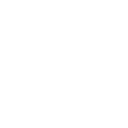 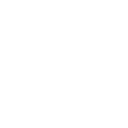 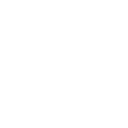 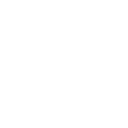 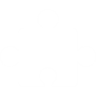 Binary
Codes
Complements
Signed Binary
Numbers
Binary Storage
& Registers
Binary Logic
6 October, 2016
INTRODUCTION TO LOGIC DESIGN
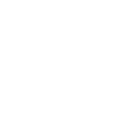 1.1 DIGITAL systems
4
DIGITAL SYSTEMS
Digital age and information age
Digital computers
General purposes
Many scientific, industrial and commercial applications
Digital systems
Telephone switching exchanges
Digital camera
Electronic calculators, PDA's
Digital TV
Discrete information-processing systems
Manipulate discrete elements of information
For example, {1, 2, 3, …} and {A, B, C, …}…
6 October, 2016
INTRODUCTION TO LOGIC DESIGN
5
DIGITAL SYSTEMS
DIGITAL SIGNAL
ANALOG SIGNAL
The physical quantities or signals can assume only discrete values.
Greater accuracy
The physical quantities or signals may vary continuously over a specified range.
X(t)
X(t)
t
t
6 October, 2016
DIGITAL INTEGRATED CIRCUIT DESIGN
6
DIGITAL SYSTEMS
Binary digital signal
An information variable represented by physical quantity.
For digital systems, the variable takes on discrete values.
Two level, or binary values are the most prevalent values.
Binary values are represented abstractly by:
Digits 0 and 1
Words (symbols) False (F) and True (T)
Words (symbols) Low (L) and High (H) 
And words On and Off
6 October, 2016
INTRODUCTION TO LOGIC DESIGN
7
DIGITAL SYSTEMS
Binary values are represented by values or ranges of values of physical quantities.
V(t)
Logic 1
undefine
Logic 0
t
6 October, 2016
INTRODUCTION TO LOGIC DESIGN
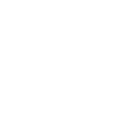 1.2 Binary Numbers
9
BINARY NUMBERS
Decimal Number System
Base (also called radix) = 10 
10 digits 
{ 0, 1, 2, 3, 4, 5, 6, 7, 8, 9 }
Digit Position
Integer & fraction
Digit Weight
Weight = (Base) Position
Magnitude
Sum of “Digit x Weight”
Formal Notation
5
1
2
7
4
102
101
100
10-1
10-2
100
10
1
0.1
0.01
5x100
1x10
2x1
7x0.1
4x0.01
500
+
10
2
0.7
0.04
+
+
d2 x B2 + d1 x B1 + d0 x B0+d-1 x B-1+d-2x B-2
(512.74)10
6 October, 2016
INTRODUCTION TO LOGIC DESIGN
10
BINARY NUMBERS
Octal Number System
Base = 8 
8 digits 
{ 0, 1, 2, 3, 4, 5, 6, 7}
Weights
Weight = (Base) Position
Magnitude
Sum of “Digit x Weight”
Formal Notation
5
1
2
7
4
82
81
80
8-1
8-2
64
8
1
1/8
1/64
5x64
1x8
2x1
7x1/8
4x1/64
320
+
8
2
0.875
0.0625
+
+
o2 x B2 + o1 x B1 + o0 x B0 + o-1 x B-1+o-2 x B-2
(330.9375)10
(512.74)8
6 October, 2016
INTRODUCTION TO LOGIC DESIGN
11
BINARY NUMBERS
Hexadecimal Number System
Base = 16 
16 digits { 0, 1, 2, 3, 4, 5, 6, 7, 8, 9, A, B, C, D, E, F}
Weights
Weight = (Base) Position
Magnitude
Sum of “bit x Weight”
Formal Notation
1
E
5
7
A
162
161
160
16-1
16-2
256
16
1
1/16
1/256
1x256
14x16
5x1
7x1/16
10x1/256
256
+
224
5
0.4375
+
0.039
+
H2 x B2 + H1 x B1 + H0 x B0+H-1 x B-1+H-2x B-2
(458.4765625)10
(1E5.7A)16
6 October, 2016
INTRODUCTION TO LOGIC DESIGN
12
BINARY NUMBERS
Binary Number System
Base = 2 
2 digits { 0, 1 }, called binary digits or “bits”
Weights
Weight = (Base) Position
Magnitude
Sum of “bit x Weight”
Formal Notation
Groups of bits
4 bits = Nibble, 8 bits = Byte
1
0
1
0
1
22
21
20
2-1
2-2
4
2
1
0.5
0.25
1x4
0x2
1x1
0x0.5
1x0.25
4
+
0
1
0
+
0.25
+
b2 x B2 + b1 x B1 + b0 x B0+b-1 x B-1+b-2x B-2
(5.25)10
(101.01)2
6 October, 2016
INTRODUCTION TO LOGIC DESIGN
13
BINARY NUMBERS
The power of 2
6 October, 2016
DIGITAL INTEGRATED CIRCUIT DESIGN
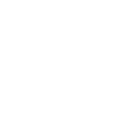 1.3 Binary Arithmetic
15
BINARY ARITHMETIC
ADDITION
Decimal Addition
1
1
Carry
5
5
+
5
5
1
1
0
= Ten ≥ Base
 Subtract a Base
6 October, 2016
INTRODUCTION TO LOGIC DESIGN
16
BINARY ARITHMETIC
ADDITION
Binary Addition - Column Addition
1
1
1
1
1
1
= 61

= 23
1
1
1
1
0
1
+
1
0
1
1
1
= 84
1
0
1
0
1
0
0
≥ (2)10
6 October, 2016
INTRODUCTION TO LOGIC DESIGN
17
BINARY ARITHMETIC
SUBTRACTION
Binary Subtraction - Borrow a “Base” when needed
1
2
= (10)2
2
0
2
0
0
2
1
= 77

= 23
0
0
1
1
0
1
−
1
0
1
1
1
0
1
1
0
1
1
0
= 54
6 October, 2016
INTRODUCTION TO LOGIC DESIGN
18
BINARY ARITHMETIC
1
0
1
1
1
MULTIPLICATION
Binary Multiplication – Bit by bit
x
1
0
1
0
0
0
0
0
0
1
0
1
1
1
0
0
0
0
0
1
0
1
1
1
1
1
1
0
0
1
1
0
6 October, 2016
INTRODUCTION TO LOGIC DESIGN
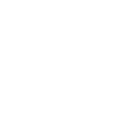 1.4 Number-base conversion
20
NUMBER BASE CONVERSION
Evaluate Magnitude
Octal
(Base 8)
Evaluate Magnitude
Decimal
(Base 10)
Binary
(Base 2)
Hexadecimal
(Base 16)
Evaluate Magnitude
6 October, 2016
INTRODUCTION TO LOGIC DESIGN
21
NUMBER BASE CONVERSION
Decimal to binary conversion
Divide the number by the ‘Base’ (=2)
Take the remainder (either 0 or 1) as a coefficient
Take the quotient and repeat the division
6 October, 2016
INTRODUCTION TO LOGIC DESIGN
22
NUMBER BASE CONVERSION
Decimal (integer) to binary conversion
Example: (13)10
Coefficient
Quotient
Remainder
13
/ 2 =      6
1             a0 = 1
6
/ 2 =      3
0             a1 = 0
3
/ 2 =      1
1             a2 = 1
1
/ 2 =      0
1             a3 = 1
Answer:      (13)10 = (a3 a2 a1 a0)2 = (1101)2
MSB           LSB
6 October, 2016
INTRODUCTION TO LOGIC DESIGN
23
NUMBER BASE CONVERSION
Decimal (fraction) to binary conversion
Multiply the number by the ‘Base’ (=2)
Take the integer (either 0 or 1) as a coefficient
Take the resultant fraction and repeat the division
6 October, 2016
INTRODUCTION TO LOGIC DESIGN
24
NUMBER BASE CONVERSION
Decimal (fraction) to binary conversion
Example: (0.625)10
Integer
Fraction
Coefficient
a-1 = 1
0.625
* 2 =    1      .        25
0.25
* 2 =    0      .          5
a-2 = 0
0.5
* 2 =    1      .          0
a-3 = 1
Answer:      (0.625)10 = (0.a-1 a-2 a-3)2 = (0.101)2
MSB           LSB
6 October, 2016
INTRODUCTION TO LOGIC DESIGN
25
NUMBER BASE CONVERSION
Decimal (integer) to octal conversion
Example: (175)10
Coefficient
Quotient
Remainder
175
/ 8 =      21
7             a0 = 7
21
/ 8 =      2
5             a1 = 5
2
/ 8 =      0
2             a2 = 2
Answer:      (175)10 = (a3 a2 a1 a0)2 = (257)8
MSB           LSB
6 October, 2016
INTRODUCTION TO LOGIC DESIGN
26
NUMBER BASE CONVERSION
Decimal (fraction) to octal conversion
Example: (0.3125)10
Integer
Fraction
Coefficient
a-1 = 2
0.3125
* 8 =    2      .          5
0.5
* 8 =    4      .          0
a-2 = 4
Answer:      (0.3125)10 = (0.a-1 a-2 a-3)2 = (0.24)8
MSB           LSB
6 October, 2016
INTRODUCTION TO LOGIC DESIGN
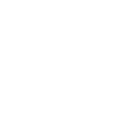 1.5 Octal & hexadecimal Numbers
28
OCTAL & HEXADECIMAL NUMBERS
Binary to octal conversion
8 = 23
Each group of 3 bits represents an octal digit
Example:
Assume Zeros
0
0
(  1 0 1 1 0 . 0 1  )2
(  2       6    .   2   )8
Works both ways (Binary to Octal & Octal to Binary)
6 October, 2016
DIGITAL INTEGRATED CIRCUIT DESIGN
29
OCTAL & HEXADECIMAL NUMBERS
Binary to hexadecimal conversion
16 = 24
Each group of 4 bits represents a hexadecimal digit
Example:
Assume Zeros
000
(       1 0 1 1 0 . 0 1       )2
00
(  1          6    .        4   )16
Works both ways (Binary to Hex & Hex to Binary)
6 October, 2016
DIGITAL INTEGRATED CIRCUIT DESIGN
30
OCTAL & HEXADECIMAL NUMBERS
Example:
(    2          6    .        2   )8
Octal to hexadecimal conversion
Convert to binary as an intermediate step
Assume Zeros
0
(       0 1 0 1 1 0 . 0 1 0       )2
0 0
(         1            6     .       4         )16
6 October, 2016
DIGITAL INTEGRATED CIRCUIT DESIGN
Works both ways (Octal to Hex & Hex to Octal)
31
OCTAL & HEXADECIMAL NUMBERS
6 October, 2016
INTRODUCTION TO LOGIC DESIGN
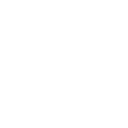 1.6 complements
33
COMPLEMENTS
Complements are used in digital computers to simplify the subtraction operation and for logical manipulation. Simplifying operations leads to simpler, less expensive circuits to implement the operations. 
There are two types of complements for each base-r system: 
diminished radix complement. 
the radix complement
6 October, 2016
INTRODUCTION TO LOGIC DESIGN
34
COMPLEMENTS
Diminished Radix Complement (r-1)’s Complement
Given a Number = N, base = r, digits = n, 
The (r–1)’s complement of N is defined as:
				(rn –1) – N
Example for 6-digit decimal numbers:
9’s complement is (rn – 1)–N = (106–1)–N = 999999–N
9’s complement of 546700 is 999999–546700 = 453299
6 October, 2016
INTRODUCTION TO LOGIC DESIGN
35
COMPLEMENTS
For decimal numbers r = 10 and  
(r-1) = 9, this is called 9’s complement of N.
(10n-1)-N.
10n represents a number that consist of a single 1 followed by n 0’s.
10n-1 is a number represented by n 9’s.
For binary numbers r = 2 and 
r-1 = 1, this is called 1’s complement of N. 
(2n-1)-N.
2n represents a binary number that consist of a 1 followed by n 0’s.
6 October, 2016
INTRODUCTION TO LOGIC DESIGN
36
COMPLEMENTS
For Example: 0011
				    		    	     	


When subtracting binary digit from 1 we can have either 1-0 =1 or 1-1 =0 which causes bit to change from 0 to 1 or from 1 to 0.
1’s complement of a binary is formed by changing 1’s to 0’s and 0’s to 1’s.
Example: 00110111100100
(24-1) – 0011
1111
24 = 10000
-  0011
-      1
1100
01111
6 October, 2016
INTRODUCTION TO LOGIC DESIGN
37
COMPLEMENTS
Example for 7-digit binary numbers:
1’s complement is (rn  – 1) – N = (27–1)–N = 1111111–N
1’s complement of 1011000 is 1111111–1011000 = 0100111
Observation:
Subtraction from (rn – 1) will never require a borrow
Diminished radix complement can be computed digit-by-digit
6 October, 2016
INTRODUCTION TO LOGIC DESIGN
38
COMPLEMENTS
1’s Complement (Diminished Radix Complement)
All ‘0’s become ‘1’s
All ‘1’s become ‘0’s
If you add a number and its 1’s complement …
1
0
1
1
0
0
0
0
+
0
1
0
0
1
1
1
1
1
1
1
1
1
1
1
1
6 October, 2016
INTRODUCTION TO LOGIC DESIGN
39
COMPLEMENTS
Radix Complement, the r's Complement
Given a Number = N, base = r, digits = n, 
The r’s complement of N is defined as:
				rn  - N, for N ≠ 0 and 0 for N = 0.
The r's complement is obtained by adding 1 to the (r  1) 's complement, since 
= [(rn  1) – N] + 1.
= rn-N
6 October, 2016
INTRODUCTION TO LOGIC DESIGN
40
COMPLEMENTS
10’s complement of N can be formed:
By leaving all least significant 0’s unchanged.
By subtracting first non-zero least significant digit by 10
By subtracting all higher significant digits from 9.
2’s complement of N can be formed: 
By leaving all least significant 0’s and the first 1 unchanged and replacing 1’s with 0’s and 0’s with 1’s in all other higher significant digits.
6 October, 2016
INTRODUCTION TO LOGIC DESIGN
41
COMPLEMENTS
Example: Base-10
The 10's complement of 012398:


The 10’s complement of 246700:
9
9
9
9
9
10
-
0
1
2
3
9
8
9
8
7
6
0
2
9
9
9
10
0
0
-
2
4
6
7
0
0
7
5
3
3
0
0
6 October, 2016
INTRODUCTION TO LOGIC DESIGN
42
COMPLEMENTS
2’s Complement (Radix Complement)
Take 1’s complement then add 1
Toggle all bits to the left of the first ‘1’ from the right
Example:
Number:
1’s Comp.:
1
0
1
1
0
0
0
0
1 0 1 1 0 0 0 0
1
1
1
1
0
1
0
0
1
1
1
1
or
+
1
0
1
0
1
0
0
0
0
0
1
0
1
0
0
0
0
6 October, 2016
INTRODUCTION TO LOGIC DESIGN
43
COMPLEMENTS
Example: Base-2
The 2's complement of 1101100 is 0010100
1
1
0
1
1
0
0
1 1 0 1 1 0 0
1
1
0
0
1
0
0
1
1
or
+
1
0
0
1
0
1
0
0
0
0
1
0
1
0
0
6 October, 2016
INTRODUCTION TO LOGIC DESIGN
44
COMPLEMENTS
Example: Base-2
The 2's complement of 0110111 is 1001001
0
1
1
0
1
1
1
0 1 1 0 1 1 1
1
0
0
1
0
0
0
or
+
1
1
0
0
1
0
0
1
1
0
0
1
0
0
1
6 October, 2016
INTRODUCTION TO LOGIC DESIGN
45
COMPLEMENTS
Complement of the complement restores the number to its original value
r’s complement of N is rn-N
The complement of the complement is
rn-(rn-N) = N  original number
6 October, 2016
INTRODUCTION TO LOGIC DESIGN
46
COMPLEMENTS
The subtraction of two n-digit unsigned numbers M – N in base r can be done as follows:
Add the minuend M to the r’s complement of the subtrahend N. 
N r’s complement = rn-N
                                 = M + rn-N
                                 = M – N+rn
If M ≥ N, the sum will produce an end carry rn, which can be discarded; what is left is the result M – N.
If M < N, the sum does not produce an end carry and is equal to rn-(N-M), which is the r’s complement of (N-M). To obtain the answer in a familiar form, take the r’s complement of the sum and place negative sign in front.
6 October, 2016
INTRODUCTION TO LOGIC DESIGN
47
COMPLEMENT
Example 1.5
Using 10's complement, subtract 72532 – 3250.
M = 72532
N = 3250
Step1: Take 10’s complement of N
9
9
9
10
0
-
3
2
5
0
9
6
7
5
0
6 October, 2016
INTRODUCTION TO LOGIC DESIGN
48
COMPLEMENT
Step2: To find the SUM, Add 10’s complement of N to M
72532
+
96750
SUM=
169282
Step3: To find the ANSWER discard end carry 105, Subtract rn  from SUM
169282
-
100000
ANSWER=
69282
6 October, 2016
INTRODUCTION TO LOGIC DESIGN
49
COMPLEMENT
Example 1.6
Using 10's complement, subtract 3250 - 72532.
M = 3250
N = 72532
Step1: Take 10’s complement of N
9
9
9
9
10
-
7
2
5
3
2
2
7
4
6
8
6 October, 2016
INTRODUCTION TO LOGIC DESIGN
50
COMPLEMENT
Step2: To find the SUM, Add 10’s complement of N to M
03250
+
27468
There is no end carry!
SUM=
30718
Step3: To find the ANSWER take the –(10’s complement of SUM)
9
9
9
9
10
-
3
0
7
1
8
6
9
2
8
2
-69282
ANSWER=
6 October, 2016
INTRODUCTION TO LOGIC DESIGN
51
COMPLEMENT
Example 1.7: Given the two binary numbers X = 1010100 and Y = 1000011, perform the subtraction (a) X – Y and (b) Y – X using 2’s complements.
(a)   Step1: Take the 2’s complement of Y
1
0
0
0
0
1
1
0
1
1
1
1
0
1
Step2: Add 2’s complement of Y to X
1
0
1
0
1
0
0
+
0
1
1
1
1
0
1
There is an end carry!
1
0
0
1
0
0
0
1
6 October, 2016
INTRODUCTION TO LOGIC DESIGN
52
COMPLEMENT
Step3: Discard the end carry.
1
0
0
1
0
0
0
1
1
+
0
0
0
0
0
0
0
0
ANSWER=
0
0
1
0
0
0
1
(b)   Y – X: Step1: Take the 2’s complement of X
1
0
1
0
1
0
0
0
1
0
1
1
0
0
6 October, 2016
INTRODUCTION TO LOGIC DESIGN
53
COMPLEMENT
Step2: Add 2’s complement of X to Y
1
0
0
0
0
1
1
+
0
1
0
1
1
0
0
There is no end carry!
SUM=
1
1
0
1
1
1
1
Step3: To find the answer Y – X = - (2’s complement of SUM)
1
1
0
1
1
1
1
-
0
0
1
0
0
0
1
6 October, 2016
INTRODUCTION TO LOGIC DESIGN
54
COMPLEMENTS
Subtraction of unsigned numbers can also be done by means of the (r  1)'s complement. Remember that the (r  1) 's complement is one less then the r's complement.
Example 1.8 :Repeat Example 1.7, but this time using 1's complement. 
X – Y = 1010100 – 1000011(84 – 67 = 17)
Step1: Take the 1’s complement of Y
1
0
0
0
0
1
1
0
1
1
1
1
0
0
6 October, 2016
INTRODUCTION TO LOGIC DESIGN
55
COMPLEMENTS
Step2: Add1’s complement of Y to the X




Step3: Remove the end carry and add 1 (End-around carry)
There is an end carry! 
Sum is 1 less than the correct difference when an end carry occurs!
1
0
1
0
1
0
0
+
0
1
1
1
1
0
0
1
SUM=
0
0
1
0
0
0
0
= 16
0
0
1
0
0
0
0
+
1
ANSWER=
0
0
1
0
0
0
1
= 17
6 October, 2016
INTRODUCTION TO LOGIC DESIGN
56
COMPLEMENTS
Example 1.8 :Repeat Example 1.7, but this time using 1's complement. 
Y – X = 1000011 – 1010100 (67 – 84 = -17)
Step1: Take the 1’s complement of X
1
0
1
0
1
0
0
0
1
0
1
0
1
1
6 October, 2016
INTRODUCTION TO LOGIC DESIGN
57
COMPLEMENTS
Step2: Add1’s complement of X to the Y




Step3: To find the answer Y – X = - (1’s complement of SUM)
1
0
0
0
0
1
1
+
0
1
0
1
0
1
1
SUM=
1
1
0
1
1
1
0
There is NO end carry!
1
1
0
1
1
1
0
ANSWER=
-
= -17
0
0
1
0
0
0
1
6 October, 2016
INTRODUCTION TO LOGIC DESIGN
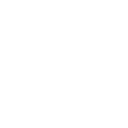 1.7 Signed binary numbers
59
SIGNED BINARY NUMBERS
To represent negative integers, we need a notation for negative values.
It is customary to represent the sign with a bit placed in the left most position of the number since binary digits.
The convention is to make the sign bit 
0 for positive and 1 for negative.
Example
Signed-magnitude representation: 10001001
Signed-1’s complement representation: 11110110
Signed-2’s complement representation: 11110111
Table 1.3 lists all possible four-bit signed binary numbers in the three representations.
6 October, 2016
INTRODUCTION TO LOGIC DESIGN
60
SIGNED BINARY NUMBERS
6 October, 2016
INTRODUCTION TO LOGIC DESIGN
61
SIGNED BINARY NUMBERS
Arithmetic addition
The addition of two numbers in the signed-magnitude system follows the rules of ordinary arithmetic. 
If the signs are the same;
we add the two magnitudes and give the sum the common sign. 
If the signs are different;
we subtract the smaller magnitude from the larger and give the difference the sign of the larger magnitude.
6 October, 2016
INTRODUCTION TO LOGIC DESIGN
62
SIGNED BINARY NUMBERS
The addition of two signed binary numbers with negative numbers represented in signed-2's-complement form is obtained from the addition of the two numbers, including their sign bits. 
A carry out of the sign-bit position is discarded. 
Example:
1
1
1
1
0
1
0
-
6
1
0
0
0
0
1
1
0
+
6
0
+
0
0
0
1
1
0
1
+
13
0
+
0
0
0
1
1
0
1
+
13
0
+
7
0
0
0
0
0
1
1
1
+
19
0
0
0
1
0
0
1
1
6 October, 2016
INTRODUCTION TO LOGIC DESIGN
63
SIGNED BINARY NUMBERS
Example:
1
1
1
1
0
1
0
-
6
1
0
0
0
0
1
1
0
+
6
0
+
1
1
1
0
0
1
1
-
13
1
+
1
1
1
0
0
1
1
-
13
1
-
19
1
1
1
0
1
1
0
1
-
7
1
1
1
1
1
0
0
1
6 October, 2016
INTRODUCTION TO LOGIC DESIGN
64
SIGNED BINARY NUMBERS
6 October, 2016
INTRODUCTION TO LOGIC DESIGN
65
SIGNED BINARY NUMBERS
Example:
(-6) – (-13)  (11111010 – 11110011)
1
1
1
1
0
1
0
-
6
1
-
0
0
0
1
1
0
1
+
13
0
+
7
0
0
0
0
0
1
1
1
6 October, 2016
INTRODUCTION TO LOGIC DESIGN
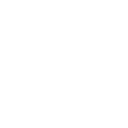 1.8 Binary codes
67
BINARY CODES
BCD Code
A number with k decimal digits will require 4k bits in BCD. 
Decimal 396 is represented in BCD with 12bits as:



Each group of 4 bits representing one decimal digit.
396
0011
1001
0110
6 October, 2016
DIGITAL INTEGRATED CIRCUIT DESIGN
68
BINARY CODES
A decimal number in BCD is the same as its equivalent binary number only when the number is between 0 and 9. 
The binary combinations 1010 through 1111 are not used and have no meaning in BCD.
6 October, 2016
INTRODUCTION TO LOGIC DESIGN
69
BINARY CODES
Example:
Consider decimal 185 and its corresponding value in BCD and binary:
(185)10
(0001
1000
0101)BCD
=
(10111001)2
6 October, 2016
DIGITAL INTEGRATED CIRCUIT DESIGN
70
BINARY CODES
BCD Addition
Consider the addition of two decimal digits in BCD
Since each digit does not exceed 9 
The sum cannot be greater than 9 + 9 + 1 = 19
the 1 in the sum being a previous carry
Suppose we add the BCD digits as if they were binary numbers
The binary sum will produce a result in the range from 0 to 19
In binary this will be from 0000 to 10011, but in BCD it is from 0000 to 1 1001
The first 1 being a carry and the next four bits being the BCD digit sum
6 October, 2016
INTRODUCTION TO LOGIC DESIGN
71
BINARY CODES
BCD Addition
When binary sum is equal to or less than 1001 (without a carry)
The corresponding BCD digit is correct
When the binary sum is greater than or equal to 1010
The result is an invalid BCD digit
The addition of 6 = (0110)2 to the binary sum converts it to the correct digit and also produces a carry as required
This is because the difference between a carry in the most significant bit position of the binary sum and a decimal carry.
16 – 10 = 6
6 October, 2016
INTRODUCTION TO LOGIC DESIGN
72
BINARY CODES
BCD Addition
Consider the following three addition of two decimal digits in BCD
0
1
0
0
1
0
0
0
4
8
0
1
0
0
4

+
1
0
0
1
+
1
0
0
1
+
8
+
9
+
0
1
0
1
+
5
1
12
17
1
1
0
0
0
0
0
1
9
1
0
0
1
+
0
1
1
0
+
0
1
1
0
0
0
1
0
0
1
1
1
1
1
Carry
Correct BCD digit sum (2)
Carry
Correct BCD digit sum (7)
6 October, 2016
INTRODUCTION TO LOGIC DESIGN
73
BINARY CODES
The addition of two n-digit unsigned BCD numbers follows the same procedure.
Consider the addition of 184 + 576 = 760 in BCD
1
1
0
0
0
1
1
0
0
0
0
1
0
0
1
8
4
+
0
1
0
1
+
0
1
1
1
+
0
1
1
0
+
5
7
6
1
0
1
1
1
0
0
0
0
1
0
1
0
Binary Sum
+
0
1
1
0
+
0
1
1
0
Add 6
0
0
0
0
7
6
0
BCD Sum
0
1
1
1
0
1
1
0
6 October, 2016
INTRODUCTION TO LOGIC DESIGN
74
BINARY CODES
The representation of signed decimal numbers in BCD is similar to the representation of signed numbers in binary. 
We can use either the familiar sign and magnitude system or the signed-complement system. 
The sign of a decimal number is usually represented with four bits to conform to the 4-bit code of the decimal digits. 
“+” with 0 0 0 0 and “-” with 1001 (BCD equivalent of 9)
6 October, 2016
INTRODUCTION TO LOGIC DESIGN
75
BINARY CODES
The signed-complement system can be either the 9’s or the 10’s complement.
But the 10’s complement is the one most often used. 
To obtain the 10’s complement of a BCD number: 
First take the 9’s complement
9’s complement is calculated from the subtraction of each digit from 9.
Then add one to the least significant digit
6 October, 2016
INTRODUCTION TO LOGIC DESIGN
76
BINARY CODES
The procedures developed for the signed-2’s complement system in the previous section apply also to the signed-10’s complement system for decimal numbers. 
Addition is done by: 
adding all digits, 
including the sign digit and 
discarding the end carry. 
This assumes that all negative numbers are in 10’s complement form.
6 October, 2016
INTRODUCTION TO LOGIC DESIGN
77
BINARY CODES
Consider the addition (+375) + (-240) = +135
Step1: Find the 10’s complement of (-240)


Step 2: Add 10’s complement of (-240) to 375 and discard the end carry.
9
10
0
-
2
4
0
7
6
0
375
0
+
9
760
0
135
6 October, 2016
INTRODUCTION TO LOGIC DESIGN
78
BINARY CODES
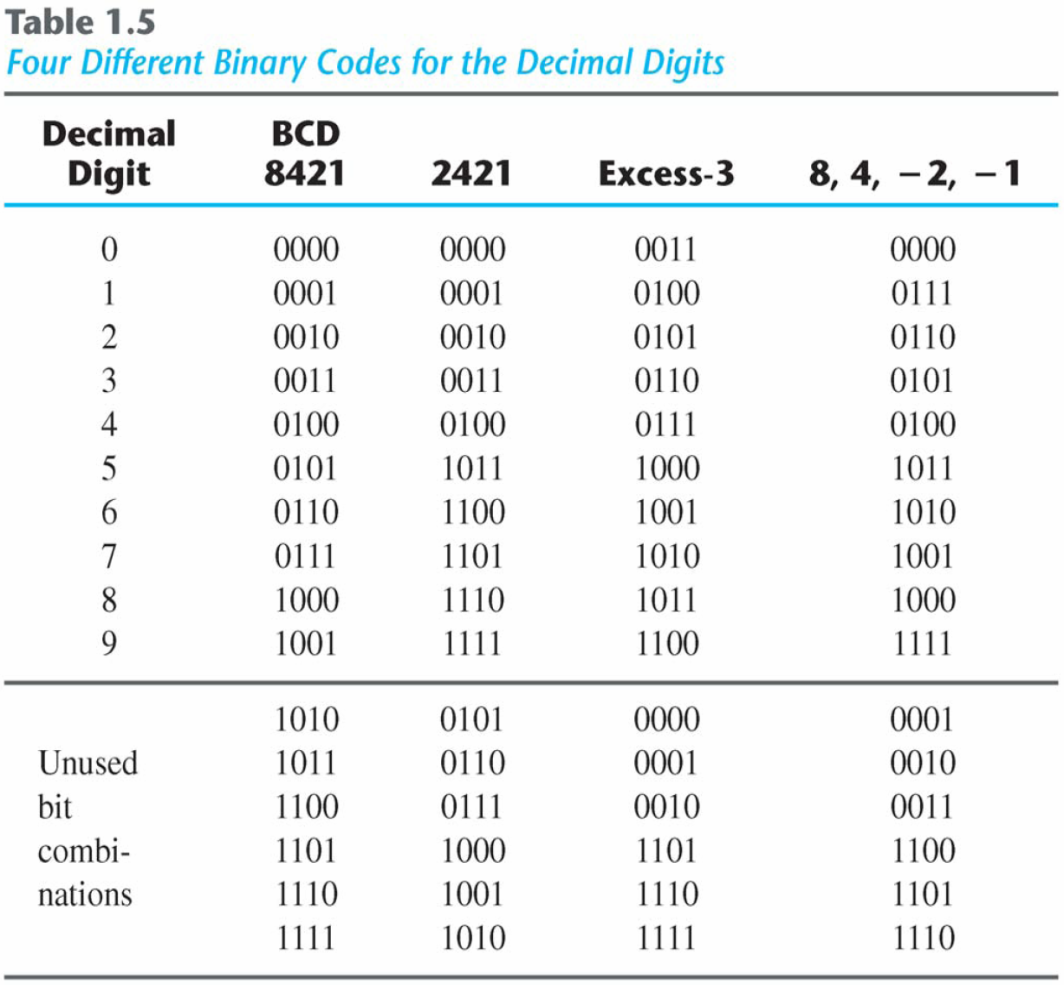 6 October, 2016
INTRODUCTION TO LOGIC DESIGN
79
BINARY CODES
Gray code:
The output data of many physical systems produce quantities that are continuous.
These data must be converted into digital form before they are applied to a digital system.
Continuous or analog information is converted into digital form by means of an analog-to-digital converter.
X(t)
t
6 October, 2016
INTRODUCTION TO LOGIC DESIGN
80
BINARY CODES
Gray code:
It is convenient to use gray code to represent the digital data when it is converted from analog data.
The advantage is that only bit in the code group changes in going from one number to the next.
Error detection.
Representation of analog data.
Low power design.
6 October, 2016
INTRODUCTION TO LOGIC DESIGN
81
BINARY CODES
American Standard Code for Information Interchange (ASCII) Character Code (Refer to Table 1.7)
A popular code used to represent information sent as character-based data.
It uses 7-bits to represent 128 characters:
94 Graphic printing characters.
34 Non-printing characters.
Some non-printing characters are used for text format (e.g. BS = Backspace, CR = carriage return).
Other non-printing characters are used for record marking and flow control (e.g. STX and ETX start and end text areas).
6 October, 2016
INTRODUCTION TO LOGIC DESIGN
82
BINARY CODES
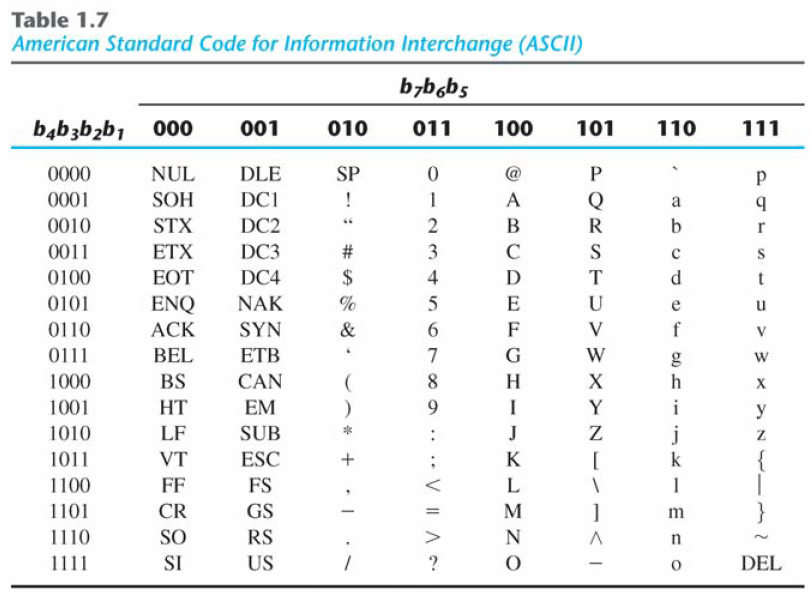 6 October, 2016
INTRODUCTION TO LOGIC DESIGN
83
BINARY CODES
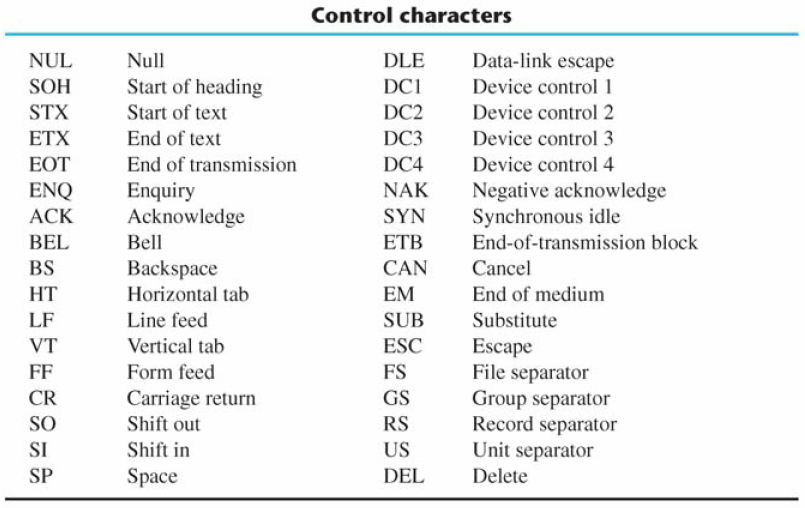 6 October, 2016
INTRODUCTION TO LOGIC DESIGN
84
BINARY CODES
ASCII has some interesting properties:
Digits 0 to 9 span Hexadecimal values 3016 to 3916
Upper case A-Z span 4116 to 5A16
Lower case a-z span 6116 to 7A16
Lower to upper case translation (and vice versa) occurs by flipping bit 6.
6 October, 2016
INTRODUCTION TO LOGIC DESIGN
85
BINARY CODES
Error-Detecting Code 
To detect errors in data communication and processing, an eighth bit is sometimes added to the ASCII character to indicate its parity. 
A parity bit is an extra bit included with a message to make the total number of 1's either even or odd.
Example:
Consider the following two characters and their even and odd parity:
6 October, 2016
INTRODUCTION TO LOGIC DESIGN
86
BINARY CODES
Error-Detecting Code
Redundancy (e.g. extra information), in the form of extra bits, can be incorporated into binary code words to detect and correct errors.   
A simple form of redundancy is parity, an extra bit appended onto the code word to make the number of 1’s odd or even. Parity can detect all single-bit errors and some multiple-bit errors.
A code word has even parity if the number of 1’s in the code word is even.
A code word has odd parity if the number of 1’s in the code word is odd.
Example:
Message A: 10001001 1 (even parity)
Message B: 10001001 0 (odd parity)
6 October, 2016
INTRODUCTION TO LOGIC DESIGN
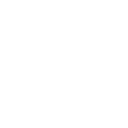 1.9 Binary storage & registers
88
BINARY STORAGE & REGISTERS
Registers
A binary cell is a device that possesses two stable states and is capable of storing one of the two states.

A register is a group of binary cells. A register with n cells can store any discrete quantity of information that contains n bits.
1/0
0
1
1
0
1
0
1
1
2n possible states
n cells
6 October, 2016
INTRODUCTION TO LOGIC DESIGN
89
BINARY STORAGE & REGISTERS
A binary cell
Two stable state
Store one bit of information
Examples: flip-flop circuits, ferrite cores, capacitor
A register
A group of binary cells
AX in x86 CPU
Register Transfer
A transfer of the information stored in one register to another.
One of the major operations in digital system.
An example in next slides.
6 October, 2016
INTRODUCTION TO LOGIC DESIGN
90
BINARY STORAGE & REGISTERS
Memory
CPU
Control Unit
Datapath
Inputs: Keyboard, mouse, modem, microphone
Outputs: CRT, LCD, modem, speakers
Input / Output
Synchronous or Asynchronous?
6 October, 2016
INTRODUCTION TO LOGIC DESIGN
91
BINARY STORAGE & REGISTER
MEMORY UNIT
J
O
H
N
Memory Register
01001010 01001111 11001000 11001110
PROCESSOR UNIT
Processor Register
8 cells
8 cells
8 cells
8 cells
INPUT UNIT
Input Register
8 cells
Keyboard
Control
J
O
H
N
Figure 1.1 Transfer of information among register
6 October, 2016
INTRODUCTION TO LOGIC DESIGN
92
BINARY STORAGE & REGISTERS
MEMORY UNIT
SUM
The other major component of a digital system
Circuit elements to manipulate individual bits of information
Load-store machine
LD	R1; 
LD	R2;
ADD 	R3, R2, R1;
SD	R3;
0100100011
Operand1
0011100001
Operand2
0001000010
R1
0001000010
Digital logic circuits for binary addition
R3
0100100011
0011100001
R2
PROCESSOR UNIT
Figure 1.2 Example of binary information processing
6 October, 2016
DIGITAL INTEGRATED CIRCUIT DESIGN
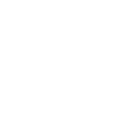 1.10 Binary logic
94
BINARY LOGIC
Definition of Binary Logic
Binary logic consists of binary variables and a set of logical operations. 
The variables are designated by letters of the alphabet, such as A, B, C, x, y, z, etc., with each variable having two and only two distinct possible values: 1 and 0, 
Three basic logical operations: AND, OR, and NOT.
6 October, 2016
INTRODUCTION TO LOGIC DESIGN
95
BINARY LOGIC
6 October, 2016
INTRODUCTION TO LOGIC DESIGN
96
BINARY LOGIC
6 October, 2016
INTRODUCTION TO LOGIC DESIGN
97
BINARY LOGIC
6 October, 2016
INTRODUCTION TO LOGIC DESIGN
98
BINARY LOGIC
Truth tables, Boolean expressions  and Logic Gates
AND
OR
NOT
X
Y
Z
X
Y
Z
X
Z
0
0
0
0
0
0
1
0
0
1
0
0
1
1
0
1
1
0
0
1
0
1
1
1
1
1
1
1
6 October, 2016
INTRODUCTION TO LOGIC DESIGN
99
BINARY LOGIC
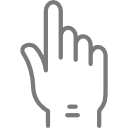 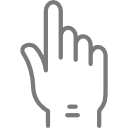 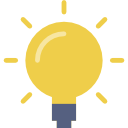 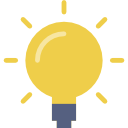 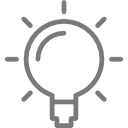 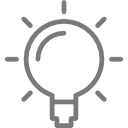 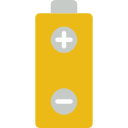 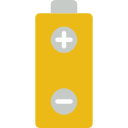 AND
OR
6 October, 2016
INTRODUCTION TO LOGIC DESIGN
100
BINARY LOGIC
Example of binary signals
Volts
3
Signal range for logic 1
3
2
Logic 1
2
Transition occurs between these limits
undefined
1
1
Signal range for logic 0
Logic 0
0
0
6 October, 2016
INTRODUCTION TO LOGIC DESIGN
101
BINARY LOGIC
Graphic Symbols and Input-Output Signals for Logic gates:
(a) two input AND gate
(b) two input OR gate
(c) NOT gate or Inverter
6 October, 2016
INTRODUCTION TO LOGIC DESIGN
102
BINARY LOGIC
Graphic Symbols and Input-Output Signals for many input logic gates:
A
A
B
B
F = A + B + C + D
C
C
D
(b) four input OR gate
(a) three input AND gate
6 October, 2016
INTRODUCTION TO LOGIC DESIGN